Guía de Aprendizaje FINAL n°6: TECNOLOGÍA
Semana 1 de Noviembre al 19 de Noviembre
OBJETIVO DE APRENDIZAJE:
Construir un objeto con material reciclado. “Proyecto  Navideño”
Queridos corazones, ya estamos en la última guía del año escolar, lo cual es sinónimo de que la Navidad se acerca, es por esto, que en ésta última instancia, realizaremos como de costumbre nuestro proyecto navideño con materiales reciclados 

¿estás listo? Comencemos
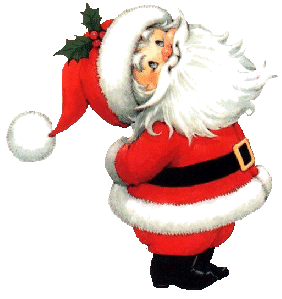 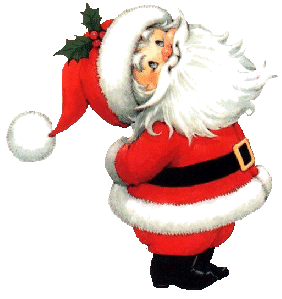 Proyecto navideño: Cajas decorativas
Materiales a utilizar

Cajas de leche, zapatos, remedios, fósforo, etc.
Témpera, género o papel de cualquier tipo que sirva para forrar o cubrir el envase.
Pegamento de cualquier tipo (en barra o scocht, etc.)
Decoraciones varias: lápices scripto, botones, cintas, etc.
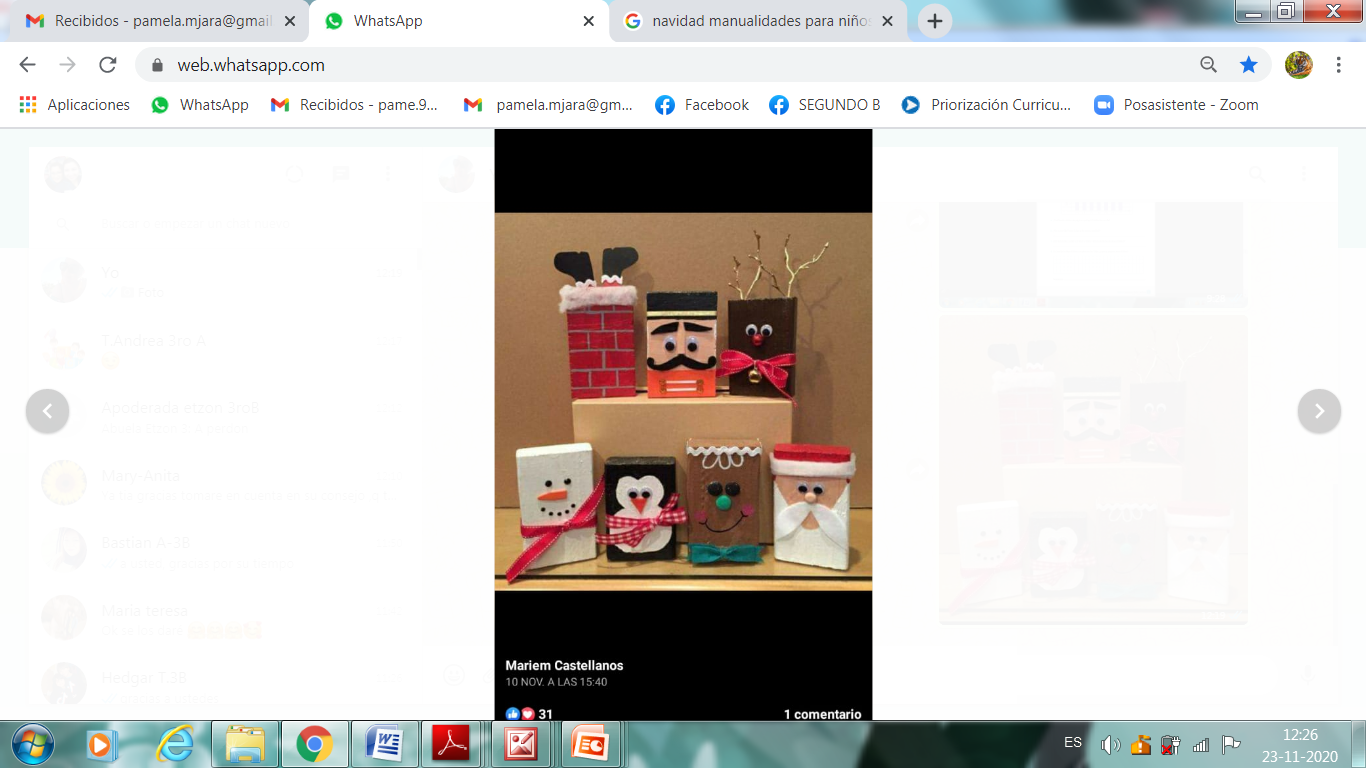 No olvides enviar foto de tu proyecto navideño
Modelo 3: Reno
Modelo 1: Patas arriba
Modelo 2: Cascanueces
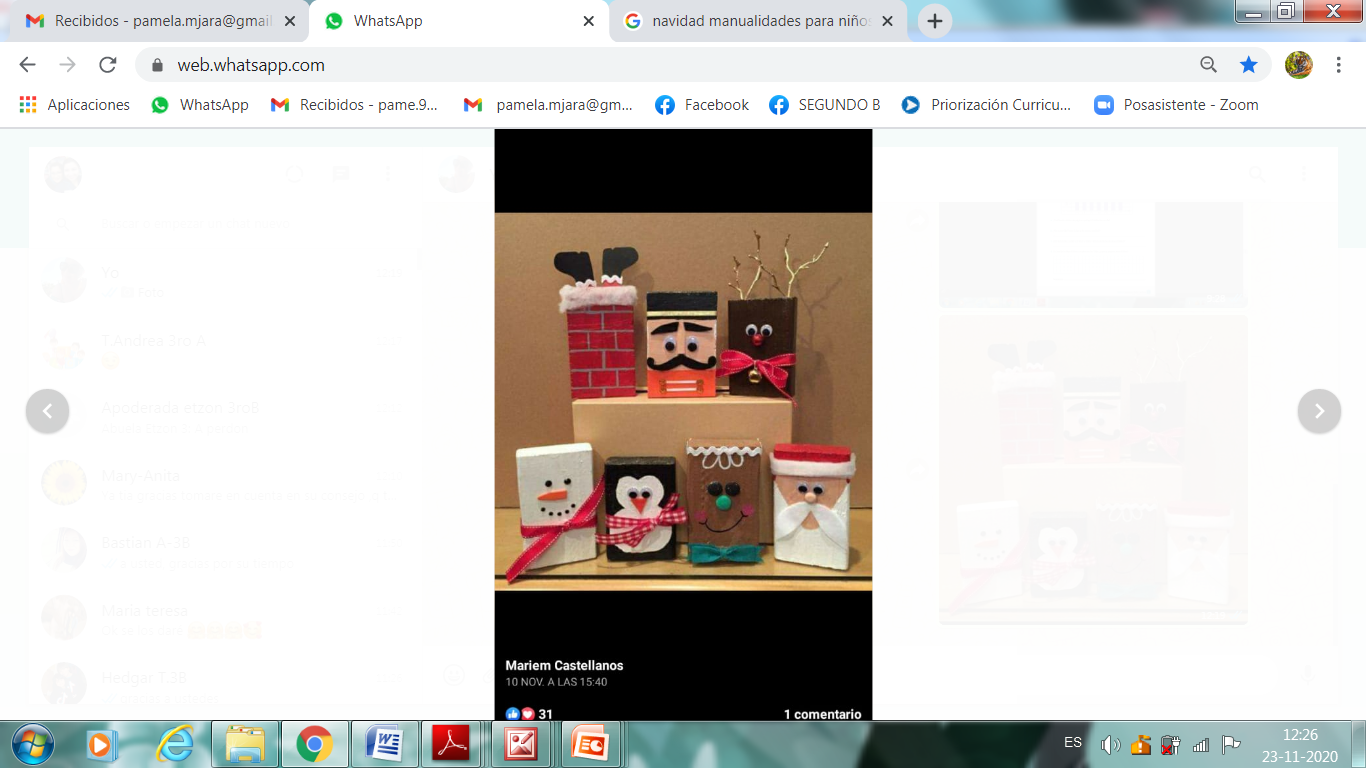 Modelo 6: Galleta jengibre
Modelo 7: Viejito Pascuero
Modelo 4: Mono de nieve
Modelo 5: Pingüino de nieve
¿Cómo hacerlo?
ANTES DE EMPEZAR:
Escoge un modelo de los que aparecen en la foto

PASOS A SEGUIR:
Pinta la caja con el color del modelo que escogiste, si no deseas pintar, puedes forrarla con algún papel o tela que tengas en casa.
Decora la caja, según el modelo que escogiste, para esto, puedes utilizar tus plumones, lápices scripto, botones, cintas o lo que tu quieras.
SUGERENCIA

Puedes hacer una linda actividad familiar con este proyecto. Que cada integrante haga un modelo diferente para que tengan la colección completa de cajas navideñas si es que lo desean.
 RECUERDA SE EVALUARÁ SOLAMENTE EL QUE REALICE EL ESTUDIANTE (UNO SOLO)
PAUTA DE EVALUACIÓN